Тема урока:Показательные уравнения.
Цели урока:
Дать определение показательного уравнения.
Научиться решать показательные уравнения.
Возведите в степень:
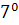 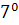 ;
;
a) 
       

   b)


   c)
d)        


  e)
 

  f)
Представьте в виде степени числа:
а) 0,01 
 в) 81

с)

d)
Примените свойства степени:
a)


b)



c)
d)



e)
Решите уравнения и назовите их вид.
a)

b)
c)
d)

e)
 f)              
g)
Корней нет
Среди уравнений выбрать показательные.
abcdefghij
Простейшие показательные уравнения вида:


D(у)=R;
Е(у)=
Монотонна на всей области определения,
 при a >1 возрастает, при 0< a <1 убывает, т.е 
по теореме о корне уравнение                  
Имеет один корень при b>0;
Не имеет корней при b   0.
Представим b в виде                  имеем:
по   свойству     степеней           
       с одинаковыми основаниями 
      решением уравнения является                 равенство   х    = с.
    Пример: 
   


      Ответ: 4.
по свойству степеней с одинаковыми основаниями решаются показательные уравнения
а f(x) = a с
а f(x) = a g(x) (где а > 0, а ‡ 1)
равносильны соответственно уравнениям:  f(x) = с                           f(x) = g(x).
Пример:
Ответ:
2 6
I. Метод уравнивания оснований.
Решите уравнения:
а)
б)
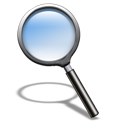 Ответ: 5
Ответ:  2; 4.
При решении показательных уравнений, главные правила -действия со степенями.  Без знания этих действий ничего не получится!!!!!
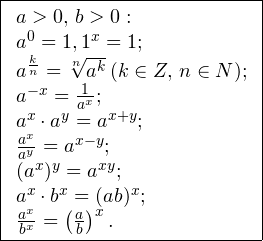